REFORMA TRIBUTARIA
Natalia GonzálezDirectora Programa Legislativo y ConstitucionalLibertad y DesarrolloSantiago, Abril 2014
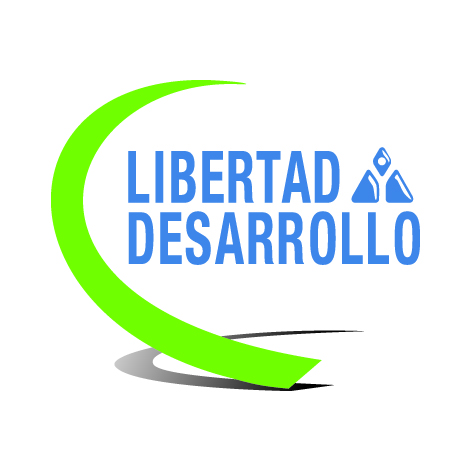 1
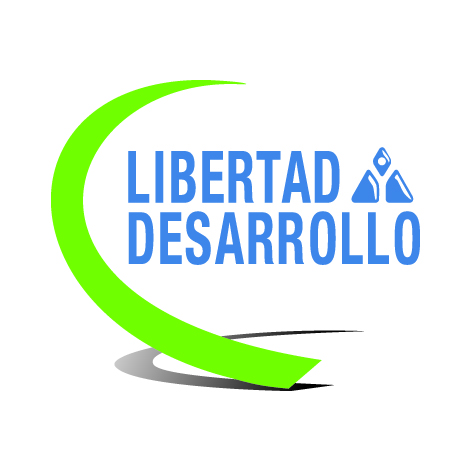 2
REFORMA TRIBUTARIA
CAMBIO DE ENFOQUE Y MAYORES FACULTADES AL SII

El proyecto de ley presentado otorga poderosas facultades y herramientas al SII.

Estas nuevas facultades revelan un cambio de enfoque general, no solo de sustancia sobre forma para efectos tributarios, sino de contribuyente bajo sospecha. 

Estas mayores facultades no encuentran, en la propuesta, un contrapeso adecuado respecto de los derechos de los contribuyentes, quienes quedan en situación de total indefensión o de incertidumbre jurídica.

Lo anterior puede tener una repercusión importante no solo desde un punto de vista jurídico, constitucional y legal, sino además en la actividad económica.
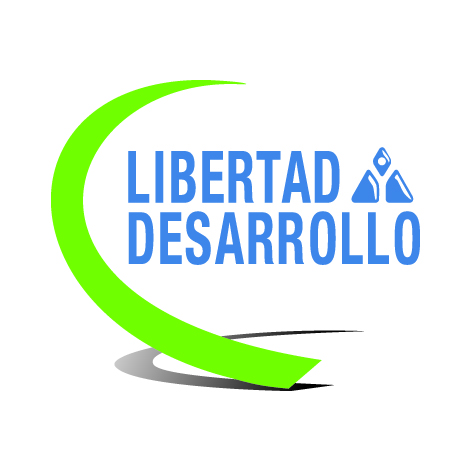 3
REFORMA TRIBUTARIA
CAMBIO DE ENFOQUE Y MAYORES FACULTADES AL SII

1.	Norma General Anti elusión (Artículo 7 del PDL que introduce los artículos 4 bis, ter y quater al Código Tributario):

Se plantea incorporar al Código Tributario una norma que faculta al SII, para efectos tributarios, desatender las forma jurídicas de las transacciones que buscan o produzcan ahorros en la carga tributaria de los contribuyentes, cuando a juicio exclusivo del SII esos arreglos sean considerados “artificiosos” o “impropios” y no hayan producido efectos económicos “relevantes”, distintos de los meramente tributarios, y de los efectos que se hubieran obtenido con los actos o negocios “usuales o propios”.
La norma contenida en el PDL reproduce casi con exactitud la Norma General Anti Elusión que se incorporó en la Ley General Tributaria española en 2004. Las normas, en su conjunto, también toman elementos de la legislación alemana.
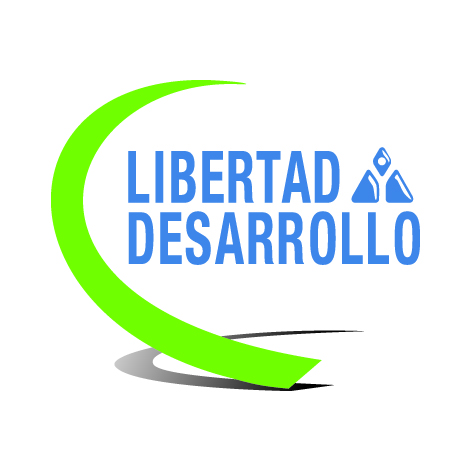 4
REFORMA TRIBUTARIA
CAMBIO DE ENFOQUE Y MAYORES FACULTADES AL SII

1.	Norma General Anti elusión (Artículo 7 del PDL que introduce los artículos 4 bis, ter y quater al Código Tributario):







 





Fuente: Traducción al castellano de C. PALAO TABOADA (Ordenanza Tributaria Alemana)
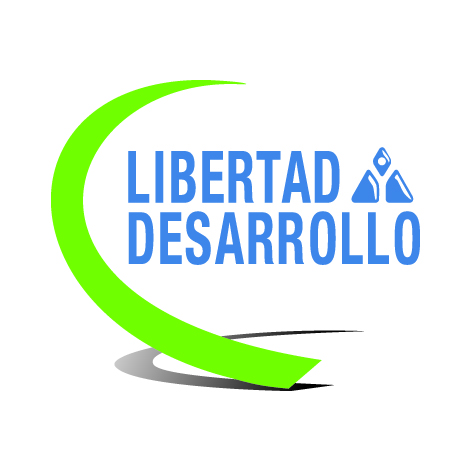 5
REFORMA TRIBUTARIA
1.	Norma General Anti elusión (Artículo 7 del PDL que introduce los artículos 4 bis, ter y quater al Código Tributario):
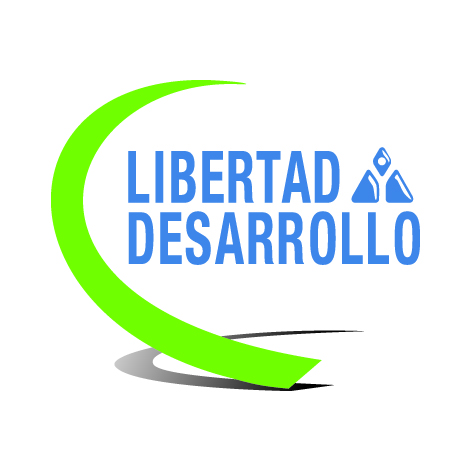 6
REFORMA TRIBUTARIA
CAMBIO DE ENFOQUE Y MAYORES FACULTADES AL SII

Sanciones aplicables propuestas para Chile

"Artículo 100 bis. El asesor, abogado, contador, auditor, sociedad o empresa, que participe en el diseño, planificación o implementación de los actos, contratos o negocios, constitutivos de abuso o simulación, según lo dispuesto en los artículos 4 ter y 4 quater de este Código, será sancionado con multa de hasta el 100% de todos los impuestos que deberían haberse enterado en arcas fiscales, de no mediar dichas conductas indebidas, y que se determinen al contribuyente.

	Para estos efectos, en caso que la infracción haya sido cometida por una persona jurídica, la sanción señalada podrá, además, ser aplicada a sus directores, o representantes legales.”
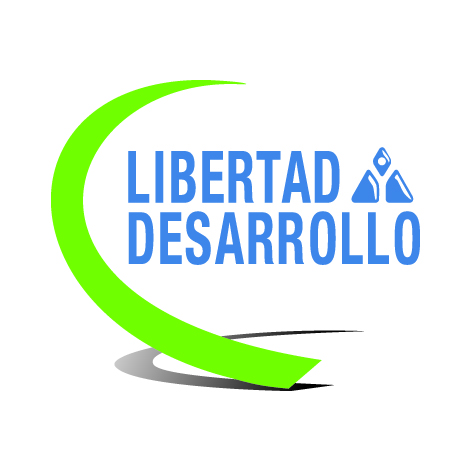 7
REFORMA TRIBUTARIA
CAMBIO DE ENFOQUE Y MAYORES FACULTADES AL SII

Procedimiento contemplado para la aplicación de las sanciones antes referidas

El SII conocerá de las eventuales infracciones a las normas de 4 bis, 4 ter y quater del CT, en un procedimiento completamente administrativo, en que actúa como juez y parte, no se contemplan etapas para la debida defensa del contribuyente. ¿Debido Proceso?  ¿Soslayando los avances institucionales?

La autorización (para re-calificar la transacción para efectos tributarios)  y los demás actos dictados no serán susceptibles de recurso o reclamación, sin perjuicio del derecho del contribuyente solo a reclamar de la liquidación, giro o resolución que en definitiva se dicte o practique, conforme a las reglas generales. ¿Puede plantearse la improcedencia de la declaración del abuso? 
La norma española que se tomó como modelo sí establece un proceso especial, pues considera que la norma “anti-fraude” es una medida extraordinaria, para emplear cuando han fallado las demás. Además el objetivo es que esté llamado a satisfacer las «mayores garantías que han de concederse al contribuyente».
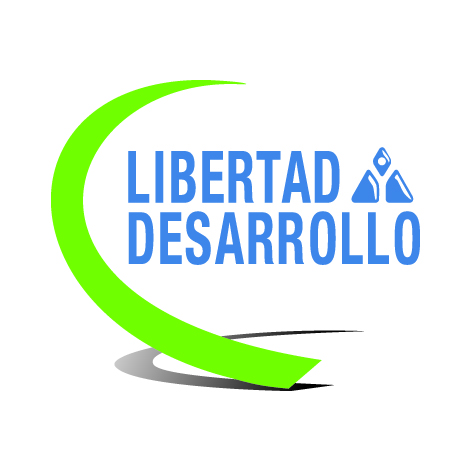 8
REFORMA TRIBUTARIA
CAMBIO DE ENFOQUE Y MAYORES FACULTADES AL SII

Problemas de la norma planteada para Chile

La tipificación de la conducta prohibida, con una sanción que por lo demás es elevada y afecta incluso a los asesores (que no son quienes toman las decisiones) es muy amplia y subjetiva, al punto que el contribuyente no puede advertir, a partir de su texto, cuáles son las conductas de que debe abstenerse.  
¿Qué es artificioso o impropio? Recordemos que esto lo calificará el SII a juicio exclusivo. Lo inusual, ¿es impropio? La jurisprudencia de España y Alemania ha sido vacilante y lleva varios años aplicando la norma. ¿Transacciones jurídicas, con formas habituales, pueden ser consideradas impropias?  Lo artificioso introduce un elemento valorativo, que investiga y juzga el SII.
Ni la norma española ni la alemana entran en detalle, por lo que ha sido necesario el transcurso de varios años para que los expertos y los tribunales analicen las diferentes opiniones. A partir de la doctrina generada y jurisprudencia existente se ha comenzado recién a extraer el significado y papel de cada elemento y con mucha dificultad y contradicciones.
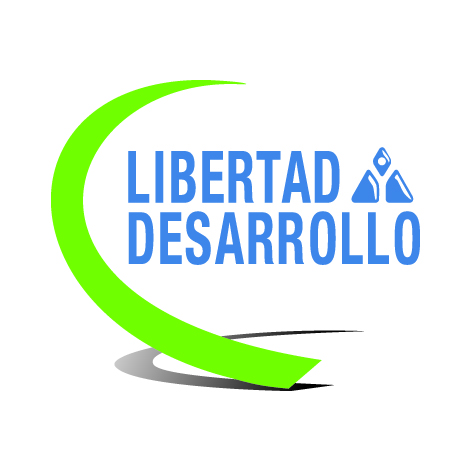 9
REFORMA TRIBUTARIA
CAMBIO DE ENFOQUE Y MAYORES FACULTADES AL SII

Problemas de la norma planteada para Chile

La doctrina y jurisprudencia de esos países ha concluido, por ejemplo, que lo decisivo a efectos de la ley tributaria no es que las consideraciones tributarias hayan sido tomadas en cuenta a la hora de adoptar tal o cual decisión o forma jurídica, sino tan sólo que éstas hayan sido decisivas para la conducta.  La operación realizada se llevo a cabo principalmente por razones tributarias, “con el único objeto de”. Este análisis jurisprudencial posterior no está recogido en la norma.
Resulta muy complejo además que la norma recurra a que resulten efectos económicos “relevantes” para validarla, castigando si ocurren efectos distintos de aquellos derivados de actos o negocios “usuales o propios”
La jurisprudencia extranjera a recurrido al criterio del tercero racional ¿Qué habría hecho un tercero racional? Pero ello es sumamente complejo pues no atiende a la realidad del contribuyente.
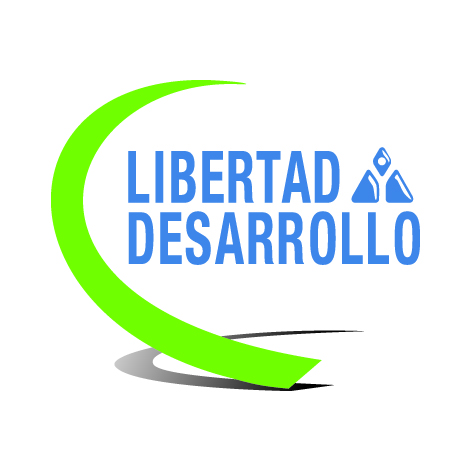 10
REFORMA TRIBUTARIA
CAMBIO DE ENFOQUE Y MAYORES FACULTADES AL SII

Problemas de la norma planteada para Chile

La amplitud con que se define la “ventaja tributaria” es otro tema que llama a reflexión. ¿Estamos hablando de una ventaja presente o futura? Por ejemplo, resultado la creación de una pérdida que previsiblemente pretenderá ser compensada por el contribuyente en un ejercicio fiscal futuro. ¿Y hacia atrás? ¿Plazos de prescripción? 

Con la doctrina del propósito comercial o business purpose se intenta adoptar una visión objetiva, que prescinda de la voluntad del sujeto de obtener un ahorro tributario (responsabilidad objetiva, pues el elemento subjetivo pareciera no interesar a la norma propuesta, no es constitutivo de la norma, no se exige culpa). La jurisprudencia española en este punto nuevamente no ha sido pacífica
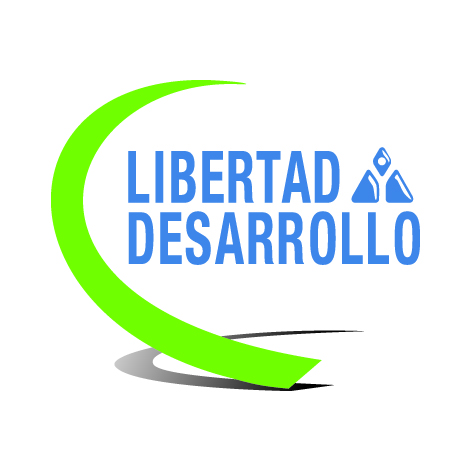 11
REFORMA TRIBUTARIA
CAMBIO DE ENFOQUE Y MAYORES FACULTADES AL SII

Problemas de la norma planteada para Chile

La CPR exige que los tributos, su forma, proporcionalidad o progresión sean determinados por ley.  ¿Con esta norma no será el SII el que determinará si existe un hecho gravado? Formalmente no se produjo el hecho gravado…materialmente el SII estima que sí…Aplica sanción y cobra 100% de los impuestos. Y ¿Interpretación estricta exigida en materia tributaria?

¿Y qué criterio sigue el SII? Una vez determinado el sustrato material de la operación es factible que varias formas jurídicas sean aplicables. En estos casos la jurisprudencia alemana al menos ha entendido que deberá exigirse el tributo de acuerdo con la que resulte menos onerosa para el contribuyente. El PDL guarda silencio total. La doctrina española también lo sostiene así “Cuando sea posible imaginar más de un negocio normal para llevar a cabo el propósito querido por las partes, se considerará la forma adecuada o normal aquella que suponga una menor carga tributaria para el contribuyente”.
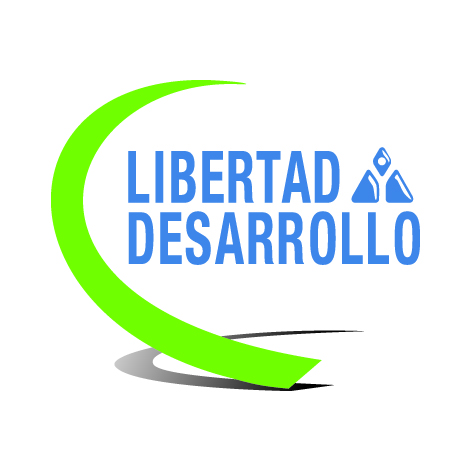 12
REFORMA TRIBUTARIA
CAMBIO DE ENFOQUE Y MAYORES FACULTADES AL SII

Problemas de la norma planteada

Lo anterior contraría además el artículo 19 N° 3 de la CPR al exigir que la conducta a sancionar, para ser objeto de sanción, esté expresamente descrita en ella.  Según la RAE: “expresa" significa: claro, patente, especificado. ¿Pasa el estándar? El TC ha estimado que la potestad sancionadora de la Administración debe cumplir con el principio de tipicidad. En otros términos, corresponde al legislador determinar de manera expresa la conducta a sancionar por la Administración. “Es razonable que la Administración cuente con una potestad de sanción, siempre y cuando cumpla los siguientes requisitos: a) Que las facultades sean entregadas a la Administración por el legislador. b) Que las conductas sujetas a posible sanción administrativa sean descritas por el legislador y cumplan con el principio de tipicidad. 
Se trata de un procedimiento que no garantiza el derecho a defensa, vulnerando la garantía del debido proceso. ¿El contribuyente es quien tiene el peso de la prueba?; se verá obligado a probar un hecho negativo “que su actuar no fue impropio o artificioso”, lo que es tremendamente gravoso.
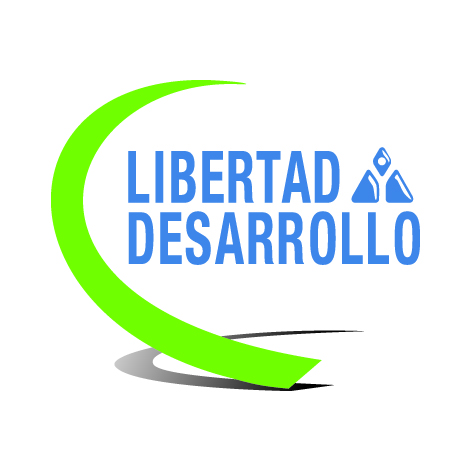 13
REFORMA TRIBUTARIA
CAMBIO DE ENFOQUE Y MAYORES FACULTADES AL SII

Problemas de la norma planteada

La falta de certeza jurídica que acarrea la norma produce además un efecto desincentivador en la economía. ¿Ante la duda, contrato o me enfrento a un juicio tributario? Lo segundo, porque además la figura anti-elusión obliga, ante distintas alternativas de negocios, a elegir siempre la que más impuestos genera.

Demás está decir que esta norma afecta a empresas de cualquier tamaño, incluyendo micro y PYMES y también a personas naturales.

¿La norma solo afecta transacciones domesticas o también con componente internacional?

No se recoge en la norma el criterio de la jurisprudencia nacional e internacional en la materia, que es que nadie tiene la obligación de elegir los caminos más gravosos para sus intereses.
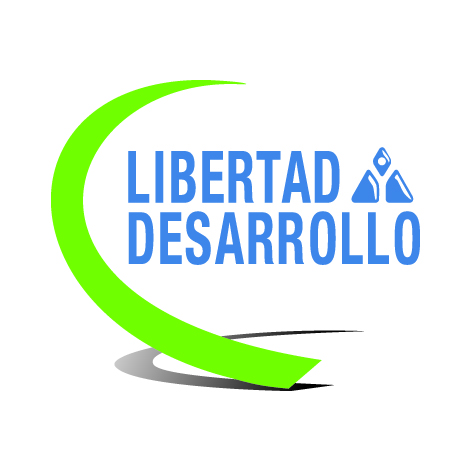 REFORMA TRIBUTARIA
14
CAMBIO DE ENFOQUE Y MAYORES FACULTADES AL SII

Ejemplos

Si una persona natural vende un inmueble antes de un año, a los 10 meses por ejemplo, debería pagar impuestos por ser "habitual" en la operación. En cambio, si esperase tres meses y la vendiera después del año, no tributaria el ingreso. Conforme a la nueva norma, lo anterior sería lícito porque el contribuyente no tendría el legítimo derecho de esperar que pase el año y vender la propiedad después". 

Si un cliente decide hacer un negocio con otra parte, fusionándose con una empresa nueva o en un vehículo común podría generar un beneficio tributario. Puede que el beneficio tributario no sea el principal elemento que motivó a las partes hacia el negocio, sino simplemente una sinergia. Pero si se genera un beneficio tributario, como muchas veces ocurre, la autoridad podría decir que hicieron esto para pagar menos impuestos y, en consecuencia, corresponderá al contribuyente probar lo contrario.
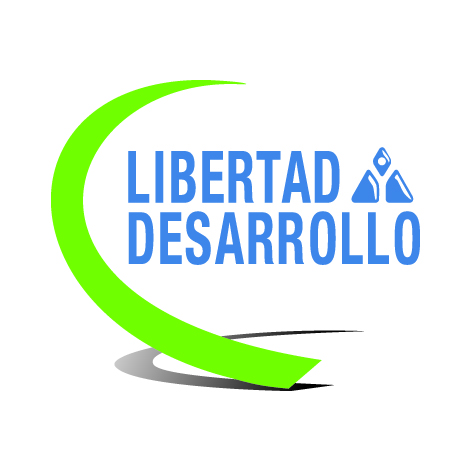 REFORMA TRIBUTARIA
15
CAMBIO DE ENFOQUE Y MAYORES FACULTADES AL SII

Derecho Comparado Más Reciente

Gran parte de los países del mundo que la contemplan son parte del Common Law. Jurisprudencia cumple rol clave en especificar la norma. No es la situación de Chile.
Carga de la prueba en la autoridad tributaria (Bélgica, Sudáfrica)
La controversia la solucionan tribunales o paneles de expertos independientes (Australia, Francia, India). 
Definición exacta y acotada de lo que significa beneficio tributario obtenido
Propósito de reducir carga tributaria. En las legislaciones mas recientes como la Belga (2012) debe ser el principal objetivo u objetivo esencial. En la Sudafricana que es reciente (2006) debe ser el único propósito.
Alcances limitados a ciertos tipos de transacciones. Identifican los acuerdos (aplicables a operaciones pasivas solamente).
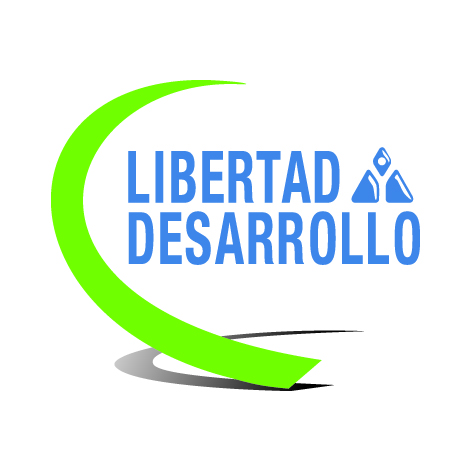 16
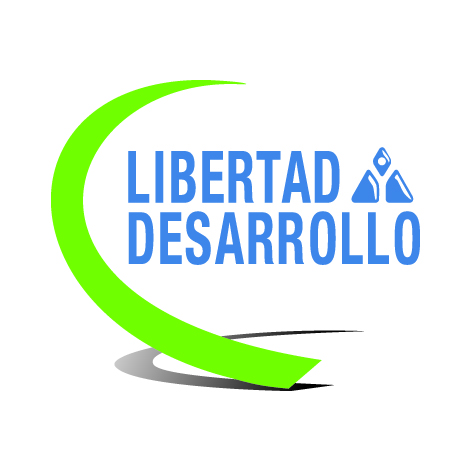 REFORMA TRIBUTARIA
2.	El cambio de enfoque antes descrito se advierte en una serie de otras normas a lo largo del PDL……..

SII podrá prescindir, para efectos tributarios, de lo pactado en los estatutos, acuerdos entre socios o accionistas e incluso distribuciones reales que se hayan podido hacer por los socios y accionistas, para atribuir la renta a los socios y así gravarlos de acuerdo a los elementos de juicio que este organismo decida discrecionalmente aplicar. Por cierto una norma de estas características atenta contra la autonomía de la voluntad y la libertad contractual. 

SII podrá impugnar fundadamente los valores contables o financieros contabilizados y declarados por el contribuyente, cuando no sean consistentes con normas o prácticas contables o financieras generalmente, ajustando diferencias temporales de acuerdo al valor que hubiere correspondido.
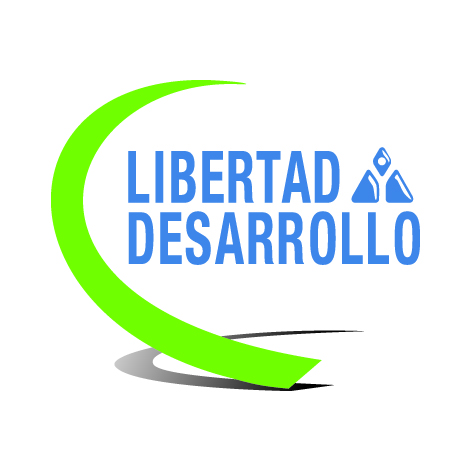 17
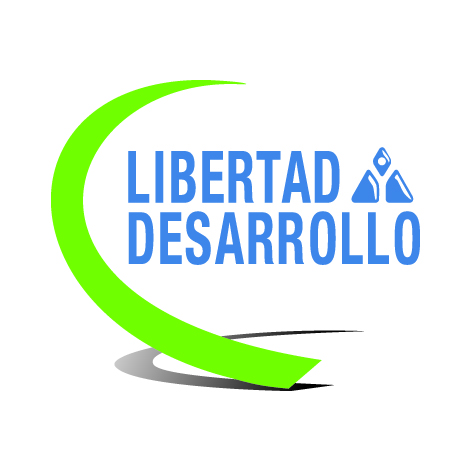 REFORMA TRIBUTARIA
El cambio de enfoque antes descrito se advierte en una serie de otras normas a lo largo del PDL……..

Se otorga al SII la facultad para acceder a los datos de pagos electrónicos, tarjetas de crédito y débito. La norma resulta excesiva y podría atentar contra el derecho a la vida privada. Ello pues la amplitud de su redacción da a entender que no solo se quiere acceder a la información del contribuyente que efectúa una venta (control de IVA-boletas) sino también a la información de compras pagadas por medios electrónicos (tarjetas de crédito y débito) y utilizar métodos estadísticos para determinar diferencias tributarias. Así la medida podría involucrar a las personas naturales. 
 
Así, el SII podría comparar si los gastos que hace una persona con tarjetas son coherentes con los ingresos que reporta, y por los cuales tributa. 

Además dado que la norma también plantea la revisión de las compras efectuadas mediante tarjetas de débito no se advierte bien como conjuga esto con la reserva y el secreto bancario.
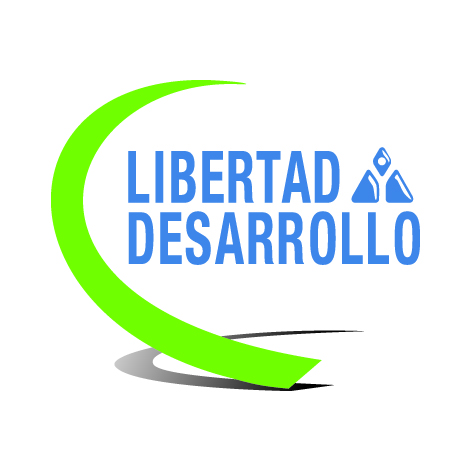 18
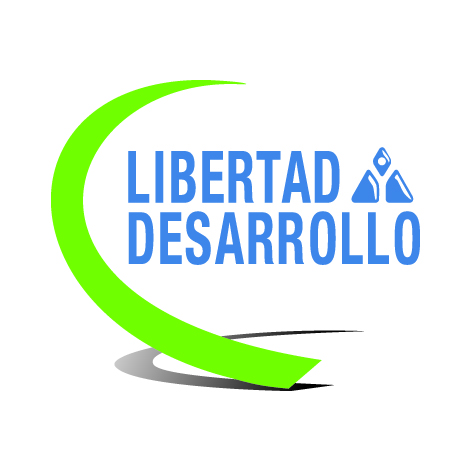 REFORMA TRIBUTARIA
El cambio de enfoque antes descrito se advierte en una serie de otras normas a lo largo del PDL……..

Gastos en Supermercado: Cuando excedan de 1 UTM en cada mes, no procede su deducción como gasto sin autorización del SII. 

Servicio podrá exigir la utilización de sistemas tecnológicos de información que permitan el debido control tributario de ciertos sectores de contribuyentes o actividades. El SII a su juicio exclusivo mediante resolución fundada establecerá los contribuyentes sujetos a estas exigencias y las especificaciones tecnológicas respectivas.